Treatment and Recoveryin a time of Austerity
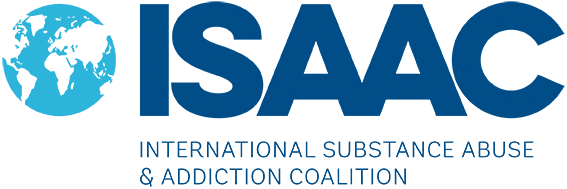 Huseyin Djemil - FCMI
Green Apple Consulting Ltd
Towards Recovery CIC
This Presentation Covers
How services can remain adaptable and relevant without losing their values, principles or purpose
How to resist a ‘deficit mind-set’ in all areas of work, especially in how clients and beneficiaries are dealt with.
Being competitive, while still being caring
In Other Words….how to stay on track
Ernesto Sirolli
Make it – do we have a fantastic, current, beautiful product
Sell it – are we passionate about making people aware of it
Look after the money – have we got great financial and organisational management
[Speaker Notes: And don’t forget, no ONE person can do all three]
(Resisting the Deficit Mindset) Necessity is the Mother of Invention
In crisis there is opportunity
Use the crisis to focus on what's important and “clean house”
Don’t succumb to the deficit mindset
Create abundance by joining in the gift economy and find ways to share even the little you may have
Keep to your calling, even if you have to find new ways to implement it
“…like sheep among wolves… be as shrewd as snakes and as innocent as doves”
[Speaker Notes: What are the opportunities that are presenting themselves to you (I’ve just started a new social enterprise right in the middle of all this austerity and my main business is changing by responding to the opportunities coming my way)
I am tidying up GAC and TR CIC to align to the new normal – things will change again so get used to it
I am constantly fighting the deficit mind set.  Sometimes that an internal battle (self esteem) sometimes its external too (do something for another entity, person or organisation)
Bless others and you will be blessed, its not a formula, it’s a principle and a state of mind.  Be grateful – for it is by grace you have been saved, and that not of yourselves but it’s the free gift of God – join the gift economy
Stick to the task(s) you’ve been given – maybe tell the jug of water story
Be smart but don’t be dishonest – don’t become like the world, model the behaviour you want to see in others, be an exemplar]
Signs and Symptoms - Service Perspective
We cant afford stuff
We have to scale back and make cuts where we can
We need to work harder and do more with less
We cant afford to do or develop new things
We need to raise prices and cut salaries or have fewer or cheaper staff
We need to focus of core activities and spend less on training, travel, networking, conferences, marketing etc.
Compete not collaborate (whatever plan A was, plan B is always the same, EMFH !!)
[Speaker Notes: You may need to do some of these things but don’t let it be in isolation from the previous steps outlined]
In my experience:
The hard stuff (collaboration, system changes) is usually cheap, & 
The easy stuff (buying more kit etc.) is usually expensive
Don’t default to the easy stuff
[Speaker Notes: Don’t ignore quick wins but don’t make short term-ism or short cuts your life
Maybe tell the “path story” – one path in the summer and another in the snow – when you're walking with someone the gentle curve trumps the short cut or planned path]
Individual PerspectiveTreatment & Recovery in Austerity
Treatment focus narrows
Fewer opportunities
Basics approach
Harder to initiate / sustain recovery
Off the peg / one size fits all options – feels impersonal (brick in the wall syndrome)
Justifies staying the same
If they’re struggling (services) what hope is there for me
[Speaker Notes: How clients and beneficiaries might experience a deficit mindset]
Alternative Perspective - Individual
Public Health Gold Standard Evidence
A Home – somewhere safe to live, a nourishing environment, a place of renewal
A Job – something to do during the day, a reason to get up and get out
A Positive Social Network – friends, hobbies and interests, people to talk to, places to be
A Tale of Two States
Minnesota
Approx. $1 Billion surplus in public funds (from the tax base)
Room for Recovery / Treatment services to make applications for funding

Oklahoma
Approx. $800 Million deficit in public funds
Zero chance at the moment for services to receive new money

NB: in both states the public system starts too late and ends too early missing many people in the middle.  Both look longingly at the others circumstances with Minnesota longing for the levels of collaboration enjoyed in Oklahoma and Oklahoma wishing it had Minnesota's money, therefore they both have a form of deficit mindset
Questions?
Contact me on:
Mobile - 07815 726471
Email – hdjemil@gmail.com
Or lets swap contact cards !